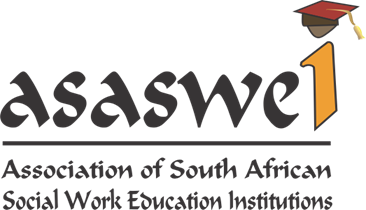 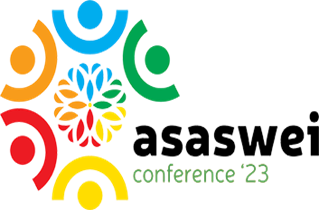 Exploring the end-of-life care, re-integration and resettlement of elderly offenders released on medical parole in eThekwini Municipality, South Africa. Presenter:Sethenjwa B. Nduli PhD Candidate, Social Work Discipline, School of Applied Human Sciences, University of KwaZulu-Natal, South Africa.International -Social work Conference27 – 29 September 2023
Background
Globally and locally the increase in crime rate has left the correctional system riddled with the issue of overcrowding. In the United States, 1.3 million offenders were reported to be in the custody of state prisons (Bureau of Justice Statistics, 2002a). 
South Africa has one of the highest incarceration rates in Africa, that exceeds the capacity rate. During the period of 2014/2015, approximately 156 402 men were incarcerated (Wamsley, 2015). 
Overcrowding in prison has serious health implications, research suggests that prison overcrowding does not only provoke violence but also is the breeding ground for virus to spread quickly (Ndebele, 2012). 

Research in South African prisons has revealed that tuberculosis is a major concern particularly where HIV prevalence is high. The Department of Correctional Services appears to be confronted with an increasing number of seriously ill offenders (Wamsley, 2015).
Background continued
In addition, elderly offenders are at higher risk of developing communicable and noncommunicable diseases as compared to the general population (Binswanger, Krueger, & Steiner, 2009). 
This group is linked to poorer health outcomes that make it difficult for correctional institution to provide specialized care (Pew Charitable Trusts & MacArthur Foundation, 2013). 
Death and the challenges surrounding it are not pleasant or popular topics of conversation for many people, thus the lack of or inadequate engagement with end-of-life concerns may be morally understandable (Albertus, 2020). Therefore, seriously ill offenders may apply for early release which in this research is referred to as medical parole. 
In general, most offenders who are released are said to have more health problem as compared to the average citizen (NCCHC 2002). This finding supports the intention to understand the experiences of caregivers and correctional service providers during reintegration after incarceration.
Rationale
When an offender is diagnosed with a terminal disease while serving time in a South African correctional centre, it's more probable that dying offenders will be cared for in prisons than hospitals, hospices, or private places (Burles et al., 2016). 

Their palliative care needs are beginning to be more widely recognised, and some efforts have been made to develop specialised programmes within correctional settings. However, little is known about how palliative and end-of-life care is integrated during reintegration programmes for seriously ill offenders released on medical parole. 
Research suggests that very few offenders who are released from prison achieve successful reintegration without the existence of multiple challenges and long-term difficulties (Lynch & Sabol, 2001; Nelson et al., 1999; Travis et al., 2001). 
The challenges experienced by elderly offenders released on medical parole is indicative of the need to access the responsiveness of reintegration services.
Rationale continued
The Department of Correctional Services appears to be dealing with an increasing number of elderly offenders who are terminally ill and are eligible for medical parole.
 Presently, there is a death of literature that gives light to the experiences of family members and community correctional service providers providing care and support to offenders released on medical parole.
Thus, this research study is bent on addressing the gap in the literature by exploring the experiences of correctional service providers and families caring for seriously ill offenders released on medical parole from eThekwini Metropolitan.
Problem statement
Globally, an unprecedented increase in the number of terminally ill elderly offenders in correctional institutions has sparked a debate around the effectiveness of reintegration and rehabilitation programmes meant to meet the unique needs of this group of offenders (Maschi, 2012). 
The elderly offenders who are within correctional service facilities have varying health needs and often require more frequent bio-psychosocial attention that involve multi-disciplinary approaches which cost rehabilitation centres more in terms of resources compared to their younger counterparts (Roberts, 2015). 
With little budgetary allocation available for correctional institutions to afford the care needed by the elderly offenders, the Department of Correctional Services runs the risk of violating their fundamental rights (Porporino, 2014).
[Speaker Notes: Chapter 2 Brand Positioning
Positioning requires defining our desired or ideal brand knowledge structures and establishing POINTS OF PARITY AND POINTS OF DIFFERENCE
to establish the right brand identity and brand image.  Unique meaningful points of difference prodice a competitive advantage and why consumers should buy the brand.
POINTS OF PARITY (POPS)]
Problem statement
There appears to be a lack of literature on support programmes offered to family caregivers to manage the burden of caring for terminally ill elderly parolees. To date little is known about the extent to which palliative and end-of-life care are infused in post-incarceration programmes aimed at supporting medically ill parolees.
Location of the proposed study
The study will be conducted in a community corrections located in the Durban area. A community corrections provides supervision and monitoring of parolees and probationers in line with the Criminal Procedures Act 51 of 1977 and Correctional Services Act 111 of 1998. 
As part of their Aftercare plan, it’s mandatory that all parolees released from prison attend educational and therapeutic social work programs as part of their placement on parole.
Aim :The study aims to explore the end-of-life care experiences during reintegration process of elderly offenders released on medical parole after incarceration.
Objectives
Questions
To describe factors that affect the reintegration and resettlement process of elderly offenders released on medical parole during end-of-life care from the perspective of family caregivers.
To develop an in-depth understanding of family caregivers’ experiences in relation to caring for elderly parolees during end-of-life care stage. 
To explore how the available reintegration social work services promote and improve the quality of care of ill elderly parolees and their caregivers during end-of-life care. 
To identify the challenges and realities that Community Corrections social workers face when reintegrating elderly offenders released on medical parole.
What factors influence the reintegration and resettlement process of elderly offenders released on medical parole during their end-of-life care phase from the perspective of family caregivers? 
What prompts and motives caregivers to care for ill elderly parolees during their end-of-life stage care stage?
How do the available reintegration social work services promote and improve the quality of care of terminally ill elderly parolee and their caregivers during end-of-life care? 
What are the challenges and realities that Community Corrections social workers face when providing reintegration services to elderly offenders released on medical parole?
Literature overview
The much-debated release of the former president Mr Jacob Zuma who was released on medical parole after severing 58 days of his three months sentence at Escort correctional centre, supports the assumption that issues surrounding elderly offenders and  medical parole are largely misunderstood.
Upon release from prison, correctional social workers have to assist parolees with multiple needs such as income, housing, finding employment, substance abuse treatment and recovery maintenance programs (Linder and Meyers, 2009). However, not much is known about the role of correctional social workers when reintegrating terminal offenders on medical parole.
The available literature suggests that individuals on parole usually have limited work experience, have not completed high school, and suffer from physical and mental health issues as well as drug illnesses (National Commission on Correctional Health Care [NCCHC], 2002; Watson, Stimpson, and Hostick, 2004).
Literature Overview continued
While the reintegration phase is ideally about forming strong ties with families and creating job opportunity this is however not the realty for elderly offenders released on medical parole (Cobbina, 2010; Hall, Baldwin, and Prendergast, 2001; Graffam, Shinkfield, Lavelle, and McPherson, 2004; O’Brien, 2001; Serin and Lloyd, 2009). 
Families are often expected to be the first line of defense in giving ongoing personal assistance to their members; nevertheless, families of parolee appear to be reluctant about their relatives returning to the community (Denckla and Berman, 2001; Jacksonville Community Council, Inc., 2001; Nelson and Trone 2000). 
The available literature suggests that it is common for parolees to be dependent on family caregivers for support upon release (Dumont et al., 2012; Fleisher and Decker, 2001). Family caregivers are responsible for providing care to ill parolees; it also offers parolees identity, social position, and support during reintegration (McCleary and Blain, 2013).
Literature overview continued
The quality of life of a family caregiver is influenced by the availability of resources to mitigate the effects of caring (Blum and Sherman, 2010; Northouse et al., 2012; Sercekus, Besen, Gunusen and Edeer, 2014). As a result of inadequate healthcare financing and a lack of government assistance during reintegration, the enormous need for care falls primarily on family caregivers. 
The Department of Correctional Services has established a number of social work reintegration programmes for parolee which aim at supporting parolees during this process. Research suggests that social work reintegration programmes favor the needs of younger parolees than elderly parolees (Nduli and Mthembu, 2022). while this is so, it is also apparently unclear how the available post incarceration social work programmes also support the needs of parolees released on medical parole.
Theoretical framework
Several theories were reviewed in an attempt to understand the experiences of caregivers and correctional service providers when reintegrating seriously ill offenders released on medical parole. The theoretical framework considered for this study were: (1) The theory caregiver dynamics, and (2) eco-systems theory This middle range theory aims to explain the favorable forces that permit the caregiving relationship to develop and change. Knowing these forces will help correctional social workers find strategies for fostering the caregiver relationship. Thus, the theory of caregiver dynamic is beneficial to the study because it allows us to understand experiences of caregivers during the end-of-life stage. The eco-systems theory is complementary in that it offers the study a better understanding of the impact and function of environmental and social elements in the reintegration of medically ill elderly parolees.
The theory of caregiver dynamics
The caregiver dynamic theory is a middle range theory adopted from Loretta Williams (2003) from the field of nursing. According to Simpson (in Yegidis, Weinbach & Myers, 2018:15) the adoption of theory outside of the social work terrain is an uncommon practice. 
Three major concepts are identified in this theory which include commitment, expectation management and role negotiation. Within each of these major concepts, a related concept is linked to it, identified as, self-care in commitment, new insight in expectation management, and role support in role negotiation that moves a caregiver’s relationship during the illness trajectory (Smith, and Liehr, 2018). As an extension of the theory, each major concept and supportive concept is further divided into different dimensions (Smith & Liehr, 2008).
Eco-systems theory
The Ecosystems Theory will be employed in the study to understand the influence of and the role played by environmental and social factors in the reintegration of terminally ill elderly parolees (Pardeck,1998).
 The Ecosystems Approach sees people and the environment as engaging in continuous transactions with each other and offers a means of explaining how the environment affects the person and the person affects the environment. Currently, the Ecosystems Approach provides approaches that allow the social worker to intervene at any systems levels (Pardeck, 1998).
Research Methodology
This study will employ a qualitative research approach to fill the identified gap in the literature. Medical parole in South Africa remains largely misunderstood. There is a dearth in the present literature that exists on the responsiveness of Community Correctional Services. 
According to Shaw (2003, p.62) “qualitative research draws attention to features of a situation that others may have missed but which once seen have major implications for practice. It counteracts a tendency to treat the powerless as creatures with something less than normal human feelings”. Qualitative research methods will allow the researcher to gain insight into the subjective world of participants by exploring the “why” questions of research (Maree, 2007). 
The study will adopt an exploratory case-study research design. A case study research design was deemed the best method to use given the interpretive stance taken in this study and the nature of the research questions.
Research Methodology continued
Delport and Fouché (2009) define a case study as an investigation to answer specific research questions that seek a variety of different pieces of evidence from case settings.  The goal of using a case study is to learn as much as possible about an event, person, or process. 
The research study will employ an interpretive paradigm as a way of understanding the experiences of family caregivers and correctional service providers on the responsiveness of Community Correctional Centers.
Interpretive research places emphasis on the fact that meaning can be captured from individual experiences in understanding a phenomenon as a form of deriving knowledge in qualitative research (Cohan and Manion, 1994).
Research sampling process
The sample comprises 10-15 caregivers, five (n=10) correctional social workers who will be selected by the means of purposive sampling from the Durban community corrections centre. 
Eligibility criteria for family caregivers will be based on the following:

The participant is taking care of an elderly offender released on medical parole.
The participants have taken care of the parolees for a period exceeding 6 months, and or has experience in caring for a deceased offender released on medical parolee.
 The participant is a family member who assist with caregiving responsibilities.

Eligibility criteria for Department of Correctional Services Employees will be based on the following:

The participant is an employee working under the Department of Correctional Services.
The participant is a social worker placed at a Community Corrections Centre.
The participant is responsible for rendering social work services to parolees.
Method of data collection
Individual interviews using a semi-structured guide will be used with family caregivers and correctional service providers. 
The interviews will be held once for 45-60 Minutes inclusive of a 10-minute breaks after 20 minutes. 
Semi-structured interview guide will be written in English and translated by the researcher in isiZulu with preference of the participant, the semi-structure interview will be done with all 2 samples because of the nature of the objectives of this research study, that aims at assessing the responsiveness of Community Correctional Centres to End-of-life Care from the perspectives of family caregivers and Correctional service providers.
Data analysis
The proposed research intends on utilising thematic content analysis as a form of analysing data. In qualitative research, data analysis includes gathering and organizing information, reducing the data into themes by coding and condensing the codes, and finally presenting the data in figures, tables, graphs or discussion (Creswell, 2013).
Step 1: Familiarisation with the data
Step 2: Generating initial codes
Step 3: Searching for themes
Step 4: Reviewing themes
Step 5: Defining themes 
Step 6: Working on the write-up
Reliability, validity and trustworthiness
The focus of trustworthiness is on the researcher convincing the audience that the study's findings are important (Babbie and Mouton, 2001). The researcher will ensure trustworthiness of the study by ensuring that there is a degree of credibility, transferability, dependability, and confirmability. 
In this study, credibility will attained through prolonged engagements with participants, semi-structured interviews and the utilization of various materials to document study findings, such as digital audio recordings and the recording of nonverbal communication.
Qualitative research maintains that the experiences of one setting may not necessarily be meaningful for another, therefore, the researcher will employ purposive sampling and use detailed descriptions to ensure transferability of the study findings (Creswell, 2007).
Reliability, validity and trustworthiness continued
The research will ensure dependability of the study by keeping an audit trail which is viewed as a “detailed description of sources and techniques of data collection and analysis (interview/observation), interpretations made, decisions taken, and influences on the researcher with the aim of demonstrating truthfulness within the findings” (Hadi and Closs, 2016, p.4).
 To ensure confirmability, the relevant participant ‘voices’ will be selected and integrated into the findings, in an attempt to accurately describe the findings. The researcher will used a reflective journal to document personal thoughts and feelings during data collection (Terre Blanche, Durrheim, and Painter, 2006). All materials used by the researcher including transcripts and audiotapes will be reviewed and interpreted in an objective manner, with the assistance of the research supervisor to ensure confirmability
Ethical considerations
Ethical clearance Process pertaining to obtaining gatekeepers’ permission to obtain a gate-keepers letter from the department of correctional services provisional ethical approval from the university is required as proof from the institutions approval to be submitted together with Research Application Form-G179-1 to the REC secretariat within the Research Directorate. 
To obtain informed consent, the participants before indicating an intention to participate will be oriented about the studies objectives and aims of the research and the potential harm this could have on them. Participants will also be educated about their rights as participants in the study so that the choice to participate in the study is informed and rational. 
To maintain confidentiality the researcher will keep the participant’s details anonymous strictly for the purposes of confidentially and legal consideration.
Risk and harm
Individual participation is voluntary and will not be obtained through coercive means. Participants could be potentially harmed psychologically or physically by the process thus an opportunity to terminate their agreement with the researcher could be done at any point and time. 

Caring for the terminal ill can be quite stressful for the participants and participating in research can be a space to ventilate those experiences. This in itself can be helpful to participants but it can also indicate the need for further support. All the participants will be handed information on a pamphlet for confidential  Ma’at services in case they need them after the interview or any stage thereafter.
Potential Value of the Study
The study will create an awareness on the challenges faced by family caregivers taking care of terminally elderly parolees after incarceration. The study will also highlight the difficulty associated with the implementation social work reintegration services.  Findings and recommendations will increase the likelihood of good practice. The research will also provide a critical overview of the existing state of community correctional services in responding to the needs of terminally ill elderly parolees. The present research addresses the knowledge gaps existing in the literature by focusing on the experiences of eThekwini based caregivers and correctional service providers regarding the reintegration process of elderly offenders released on medical parole after incarceration.
THANK YOU!















(Please send an email to Learn@ukzn.ac.za to request a Grammarly account)
[Speaker Notes: Chapter 2 Brand Positioning
Positioning requires defining our desired or ideal brand knowledge structures and establishing POINTS OF PARITY AND POINTS OF DIFFERENCE
to establish the right brand identity and brand image.  Unique meaningful points of difference prodice a competitive advantage and why consumers should buy the brand.
POINTS OF PARITY (POPS)]